PRESENTACIÓN DE EMPALME SECRETARÍA DISTRITAL DE GOBIERNO
INSTANCIAS DE INTERLOCUCIÓN Y COORDINACIÓN
HITOS
DIRECCIONAMIENTO ESTRATÉGICO Y ORGANIGRAMA
CONTENIDO
TEMAS PRIORITARIOS
OTROS TEMAS APREMIANTES
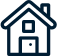 DIRECCIONAMIENTO ESTRATÉGICO
MISIÓN
Formular, implementar y evaluar las políticas públicas que respondan a las necesidades de la población, especialmente de aquella en situación de vulnerabilidad, por medio del liderazgo de procesos participativos con la comunidad, coordinando la gestión interinstitucional, simplificando trámites o procedimientos y consolidando la gobernabilidad democrática con enfoque diferencial y de género.
Coordinar con las autoridades competentes del Distrito Especial, Industrial y Portuario de Barranquilla, las políticas, planes y programas necesarios para garantizar la protección de la vida, el respeto de los derechos humanos, la preservación del orden público, la aplicación de la justicia y solución de conflictos, la gestión y consolidación de los procesos de gobernabilidad distrital y local, y la atención y protección de poblaciones en condiciones de vulnerabilidad, desde la perspectiva de la participación y la convivencia ciudadana, de conformidad con el marco normativo vigente.
OBJETIVO
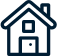 ORGANIGRAMA
Secretaría Distrital de Gobierno
Decreto Acordal 0801 de 2020 (Gaceta 729-2)
Casas de Justicia
Oficina de Inspecciones y Comisarías
Oficina de Participación Ciudadana
Oficina de Despacho
Cuerpo Oficial de Bomberos
Centros de Rehabilitación
Oficina de Cultura Ciudadana
Centro de Bienestar Animal
Despachos comisorios
Centro Intégrate
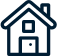 SECRETARÍA DISTRITAL DE GOBIERNO
15 
PROGRAMAS
Acuerdo 001 de 2020 
“Por el cual se adopta el Plan de Desarrollo Distrital de Barranquilla 2020-2023, Soy Barranquilla”.
SECRETARÍA DISTRITAL DE GOBIERNO
56 
PROYECTOS
Aprox. 20% del total de proyectos del Plan
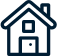 OFICINA DE DESPACHO
Centro Comercial Los Ángeles Piso 2
9 PROGRAMAS
Inclusión de Comunidades Indígenas
Inclusión de Comunidades Negras, Afrocolombianas, Raizales y Palenqueras 
Atención a Migrantes 
Quilla Goles por la Paz
Construcción de Paz, Atención de Víctimas y Reconciliación con Perspectiva de Derechos
Barranquilla Entorno Protector de los Derechos Humanos
Negocios Prósperos
Fortalecimiento del Desempeño y la Eficiencia
Fauna Doméstica y Silvestre
Personal vinculado 
38
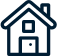 OFICINA DE INSPECCIONES Y COMISARÍAS
Inspección General Centro Comercial Los Ángeles Piso 2
Inspecciones de Policía y Corregidurías
Reciben, tramitan y resuelven conflictos de comportamientos contrarios a la convivencia ciudadana en materia de seguridad, tranquilidad, ambiente y recursos naturales, derecho de reunión, protección a los bienes y privacidad, actividad económica y libertad de circulación.

Comisarías de Familia 
Brindan atención especializada e interdisciplinaria para prevenir, proteger, restablecer, reparar y garantizar los derechos de quienes estén en riesgo, sean o hayan sido víctimas de violencia en el contexto familiar.
Personal vinculado 
189
PROGRAMA
Oficina de Inspecciones y Comisarías
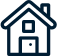 OFICINA DE INSPECCIONES Y COMISARÍAS
INSPECCIONES DE POLICÍA
24
COMISARÍAS DE FAMILIA
17
CORREGIDURÍAS
2
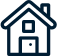 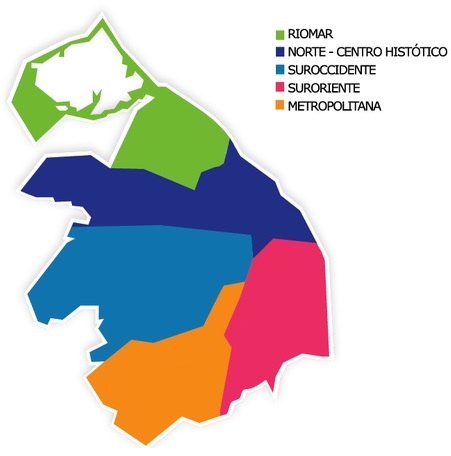 INSPECCIONES DE POLICÍA
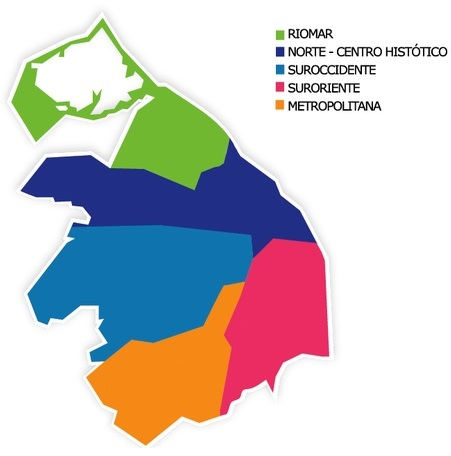 JURISDICCIÓN EN TODO EL DISTRITO
JURISDICCIÓN POR LOCALIDAD
10
9
8
6

5
11, 12

16, 18, 19, 23
3
4

17, 20, 21, 22
7
1

13, 14, 15, 24
2
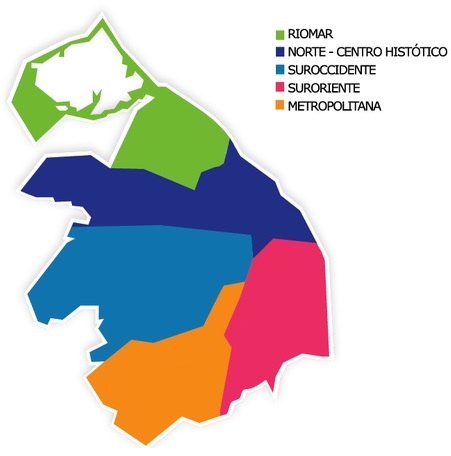 COMISARÍAS DE FAMILIA
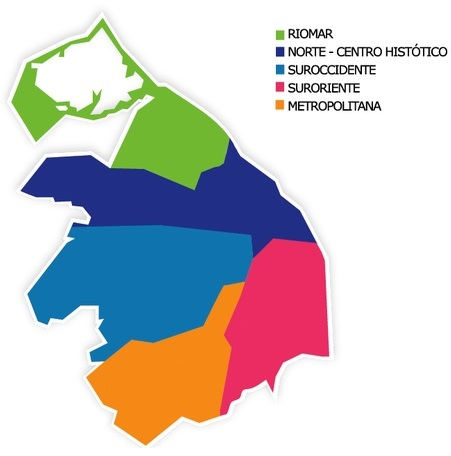 JURISDICCIÓN EN TODO EL DISTRITO
JURISDICCIÓN POR LOCALIDAD
10
9
6
5
3
4
8
7
1

14
2


11, 13, 15, 16
17

12
CORREGIDURÍAS
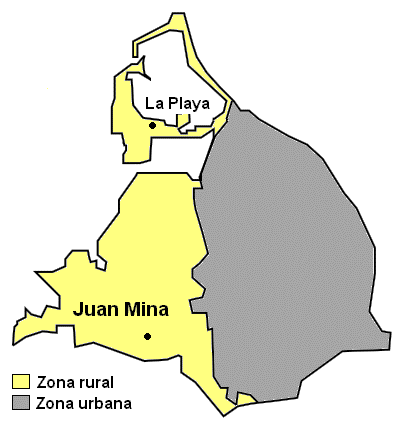 OFICINA DE PARTICIPACIÓN CIUDADANA
Piso 6 Edificio Central
Promueve la comunicación de doble vía con todos los grupos de interés:

Organismos de acción comunal
Veedurías ciudadanas
Jueces de paz y jueces de reconsideración
Juntas administradoras locales
Líderes comunitarios
Ciudadanía activa en general
Personal vinculado 
11
PROGRAMA
Promoción de la Ciudadanía Participativa y Corresponsable
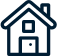 OFICINA DE CULTURA CIUDADANA
Define el propósito, líneas estratégicas, contenido educativo y formas de trabajo interdisciplinares como base para la conformación de la política pública de cultura ciudadana del Distrito.

Impulsa proyectos educativos transversales para el fomento de una ciudad más amable y cívica, interactuando con públicos distintos en diferentes espacios, como niños y jóvenes en los colegios de la ciudad, padres de familia en empresas y espacios públicos.
Personal vinculado 
4
PROGRAMA
Cultura Ciudadana
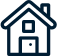 CENTROS DE REHABILITACIÓN
El Buen Pastor Carrera 26 No. 44-39
El Bosque Carrera 8 No. 76-69
Se brinda asistencia a la población reclusa, se desarrollan acciones para responder a las necesidades de las PPL: Bienestar social, salud, alimentación, educación, formación para el trabajo, asistencia jurídica, apoyo psicológico, fortalecimiento del vínculo familiar, comunicación con el entorno familiar, social e institucional.
PROGRAMA
Dignidad Carcelaria
Personal vinculado 
13
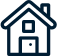 CUERPO OFICIAL DE BOMBEROS
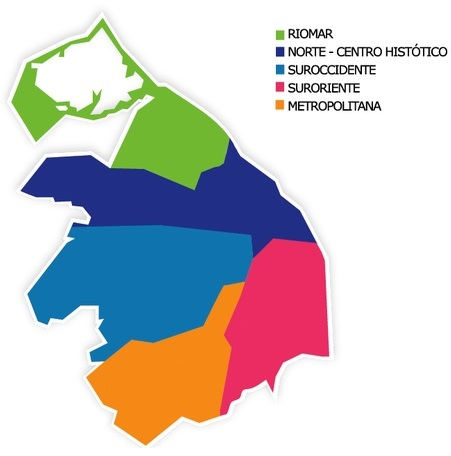 Su objetivo primordial es la prestación del servicio público esencial en el control de incendios, preservando la vida y el medio ambiente, atendiendo las emergencias por fenómenos naturales y demás calamidades conexas en el Distrito de Barranquilla y su área metropolitana.
Estación Javier Solano
Estación Central
Estación El Edén
Estación La 17
Estación La Ciudadela
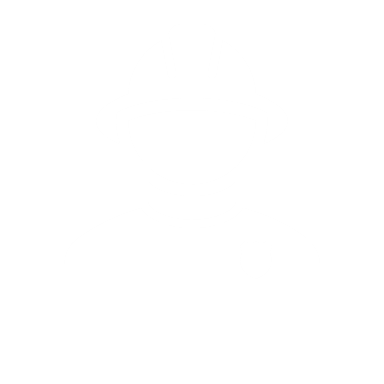 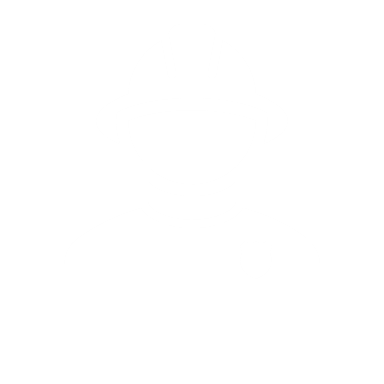 PROGRAMA
Equipo para la Seguridad
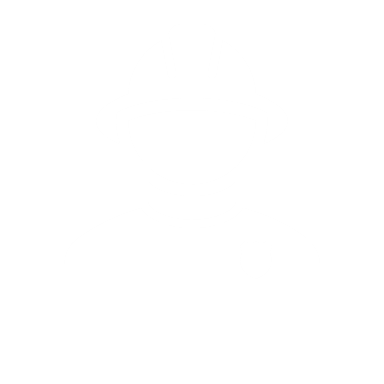 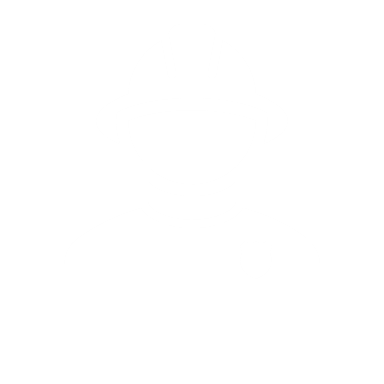 Personal vinculado 
178
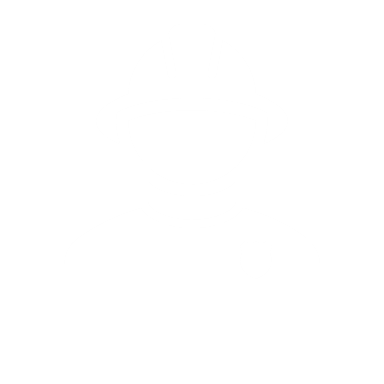 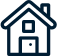 CASAS DE JUSTICIA
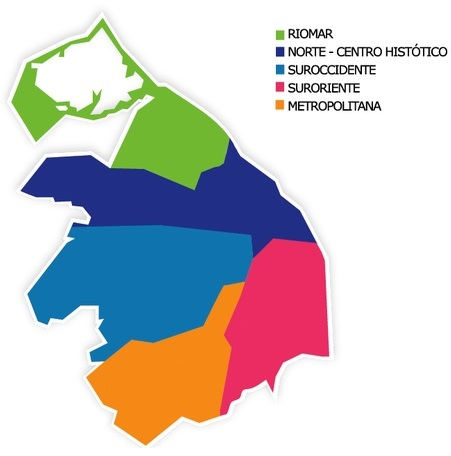 Coordinan la intervención de diferentes entidades del orden nacional y local, para brindar a los ciudadanos una respuesta centralizada que oriente la apropiación ciudadana y comunitaria, en el uso de mecanismos alternativos para la solución pacífica de conflictos.
Simón Bolívar
La Paz
Propuesta Nueva Casa de Justicia

PROGRAMA
Mecanismos de Justicia y Conciliación más Eficiente y Cercano al Ciudadano


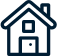 INSTANCIAS DE INTERLOCUCIÓN Y COORDINACIÓN
Decreto No. 0145 de 2023 (Gaceta No. 1013)
Comité Distrital de Asuntos indígenas
Comité Distrital de Libertad Religiosa y de Cultos
Comité Distrital para la Lucha Contra la Trata de Personas
Comité Distrital de Derechos Humanos y Derecho Internacional Humanitario
Mesa Distrital de Participación de Víctimas
Subcomité de Prevención, Protección y Garantía de No Repetición
Comisión Distrital para la Seguridad, Convivencia y Comodidad para los Espectáculos de Fútbol Profesional
Comité Distrital de Casas de Justicia
Comisión Distrital para la Coordinación y Seguimiento de los Procesos Electorales
Consejo Distrital de Protección al Consumidor
Comité Distrital de Seguimiento al Sistema Penitenciario y Carcelario
Comité Civil de Convivencia

Decreto No. 0236 de 2021 (Gaceta No. 837)
Mesa Migratoria

Decreto No. 0160 de 2023 (Gaceta No. 1022)
Comité de Evaluación y Control de Espectáculos y/o Actividades de Aglomeración de Público
Puesto de Mando Unificado (PMU)
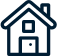 HITOS
Construcción
CENTRO DE BIENESTAR ANIMAL
      Vía 11 No. 4-413 Juan Mina 


Área 3,100m2 
Caniles: 84
Gatiles: 30
3 Pesebreras
2.900 Animales atendidos (5 meses)
Creación
CENTRO INTÉGRATE
Cl. 52 #55-75


Adecuación y dotación sede propia

Ver más
Creación
Marca MANOS LIBRES
Centros de Rehabilitación


20 convenios empresariales
728 Certificaciones SENA y Universidad Autónoma del Caribe (343 hombres y 385 mujeres).
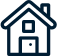 CENTRO INTÉGRATE
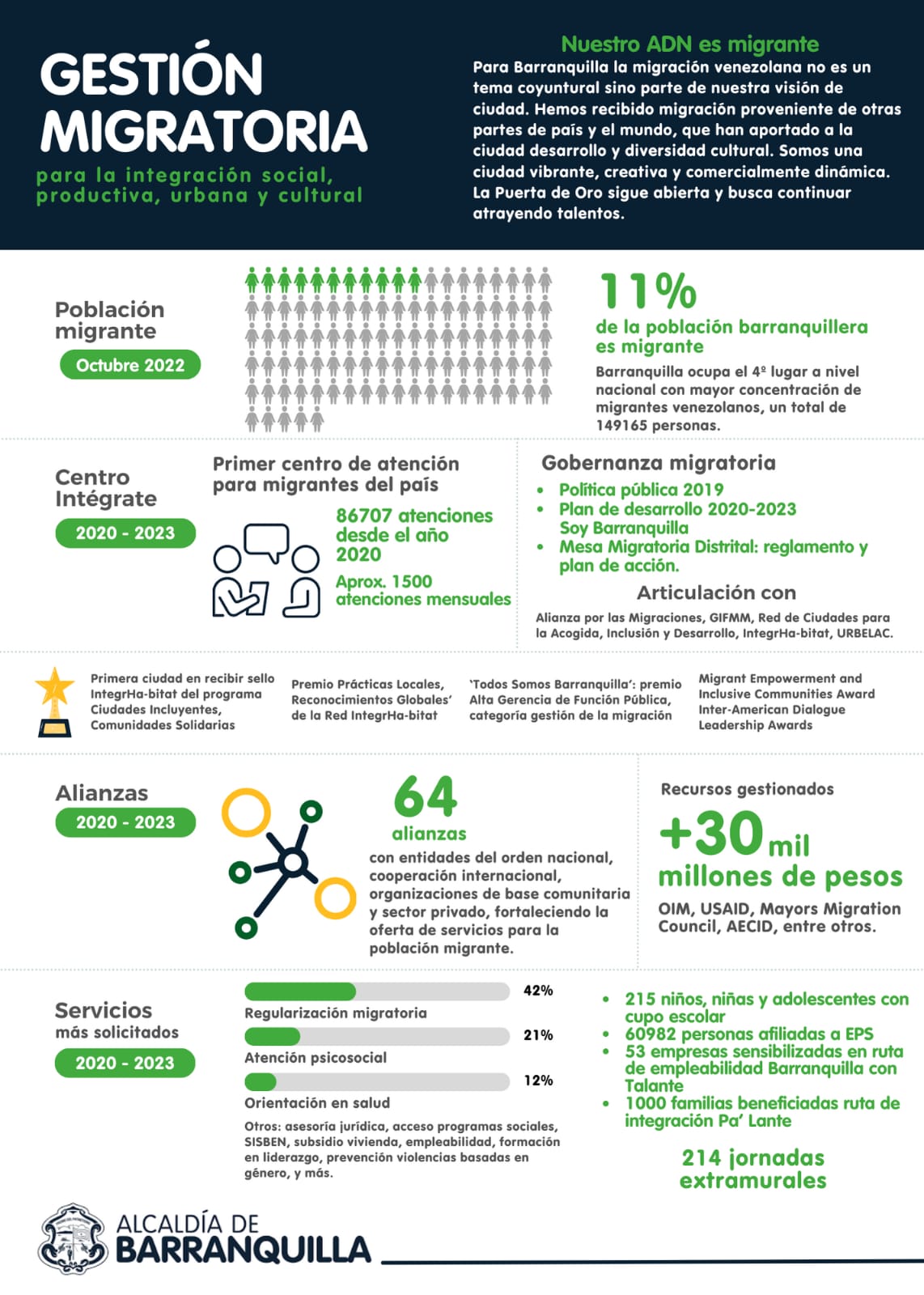 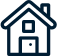 CENTRO INTÉGRATE
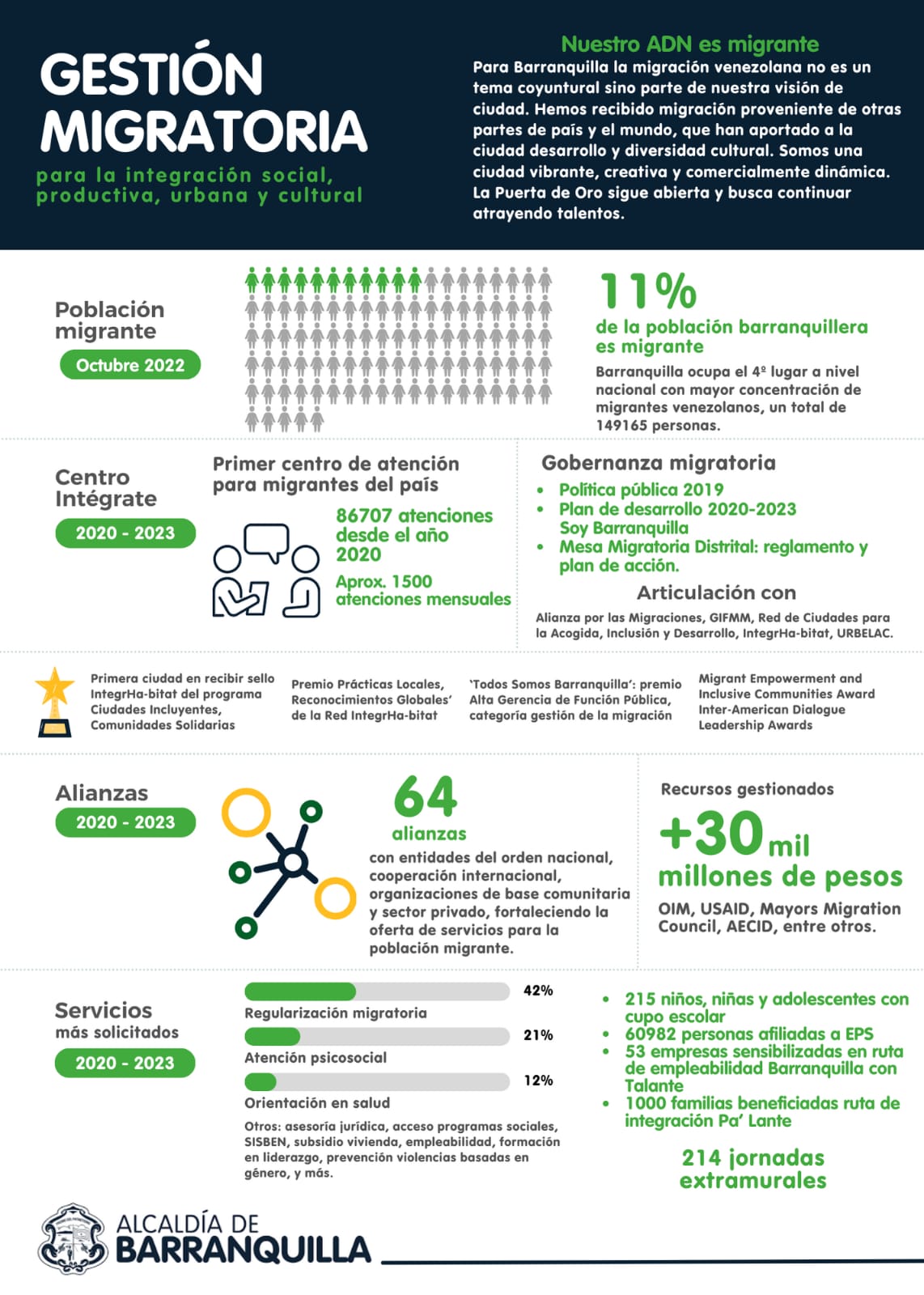 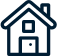 CONVENIOS EMPRESARIALES MANOS LIBRES
Accesorios Monik’
Casa Schlegel Donado
Judy Jazbún
Eco Arte
Fundación Hilos de Fe
Dita Bonita Store  - Panamá
Devoción – Barranquilla
The Gift Shop – Cali
Diana Acosta Complementos – Valledupar
Arte y Tejido – Barranquilla
Museo del Carnaval – Barranquilla
Sagrada Familia – EE.UU	
Th Moda – Medellín
Bambina Shoes – Bucaramanga	
Technostation Corp – EE.UU
Bellart – Medellín
Finsocial – Barranquilla
Procaps  - Barranquilla
Renzo – Barranquilla
Minimarket y tiendas del sector
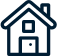 TEMAS PRIORITARIOS
SUMINISTRO ALIMENTACIÓN A INTERNOS (AS)
ATENCION A VÍCTIMAS
DOTACIÓN DE UNIFORMES Y EPP CUERPO DE BOMBEROS
MANTENIMIENTO PREVENTIVO Y CORRECTIVO DE MÁQUINAS DE BOMBEROS
VIGILANCIA CENTROS DE REHABILITACIÓN MASCULINO Y FEMENINO
OPERACIÓN CENTRO DE BIENESTAR ANIMAL
SUMINISTRO ALIMENTACIÓN BOMBEROS
INSPECTORES DE SEGURIDAD HUMANA
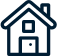 OTROS TEMAS APREMIANTES
PROBLEMÁTICAS
PROPUESTAS PD
PPL estaciones de policía 
Ruta de defensores de DDHH
Administración delegada Cementerio Santa María
Mantenimiento sedes físicas e infraestructura tecnológica (Herramientas ofimáticas y equipos de seguridad)
Invasiones de tierras
Construcción casa de justicia
Administración CBA
Reglamentación estancia équidos en CBA
Creación de oficina asuntos religiosos
Creación de oficina despachos comisorios
Eliminación IVC
Compra de máquinas de bomberos
Creación escuela de bomberos
Preparación de alimentos en sitio (Bomberos)
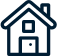 Anexo - Planta de Personal
LN=Libre Nombramiento, CA=Carrera Administrativa, NP=Nombramiento Provisional
Según el tipo de nombramiento de los 437 funcionarios, se tienen: 186 de Carrera Administrativa, 34 de Libre Nombramiento y Remoción, y 217 Provisionales.
Cabe aclarar que, en los 175 asistenciales adscritos al Cuerpo Oficial de Bomberos, se encuentran: 15 Tenientes, 15 Sargentos, 28 Cabos, 112 Bomberos y 5 Auxiliares Administrativos. 
Así mismo, en el caso de los 98 profesionales de la Oficina de Inspecciones y Comisarías, se encuentran: 17 Comisarios, 24 Inspectores y 57 Profesionales de apoyo.
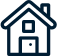 ¡GRACIAS!
 

SECRETARÍA DISTRITAL DE GOBIERNO